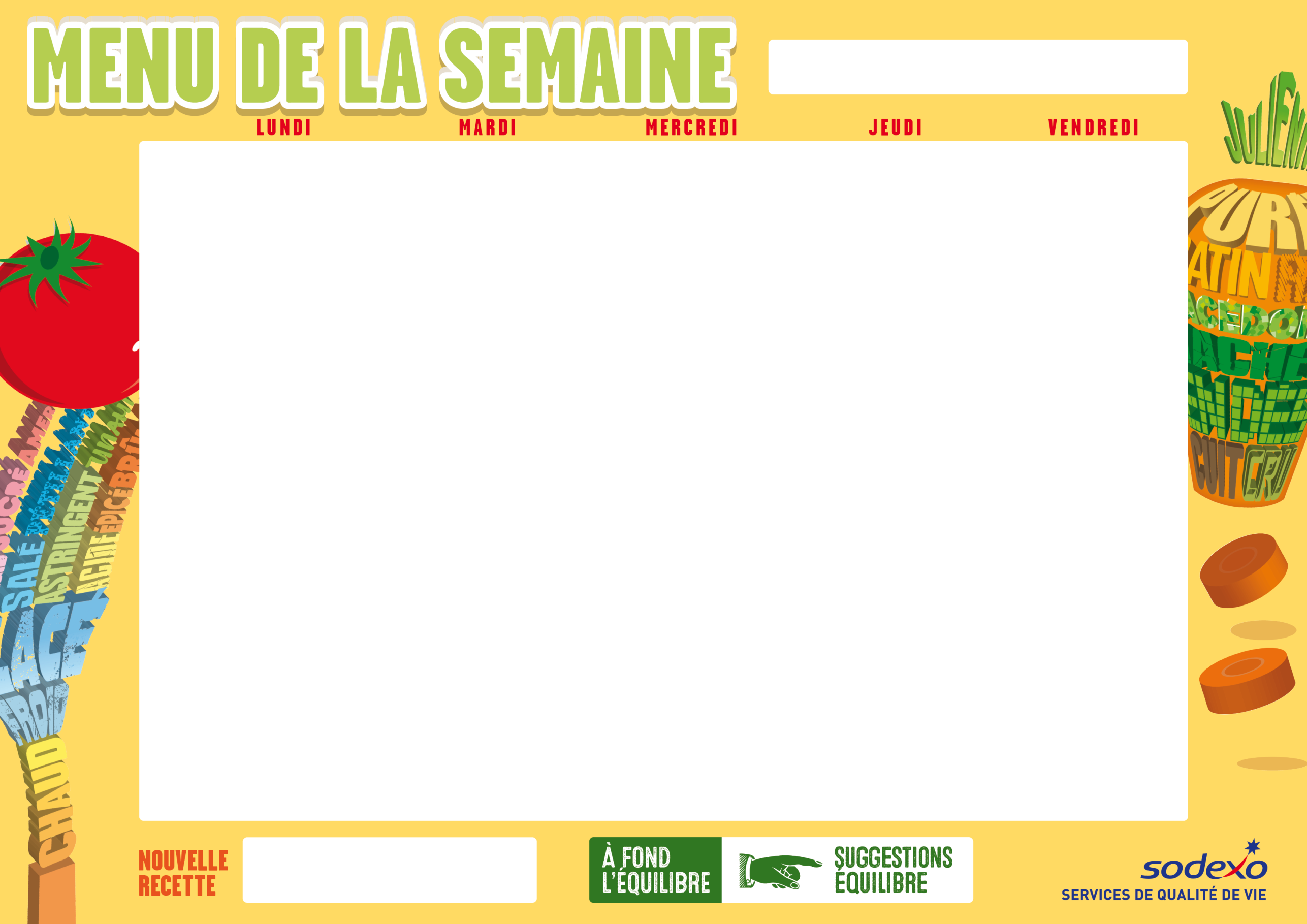 DÉJEUNERS DU 27 au 28  mai 2019
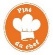 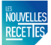 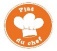 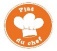 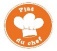 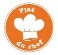 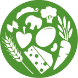